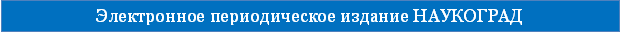 Использование ЭОР на уроках химии в средней школе
Гончарова Светлана Сергеевна
учитель химии
Государственное бюджетное общеобразовательное учреждение города Москвы «Лицей № 138»
г. Москва
05 сентября 2014 г. Вторая летняя Всероссийская  конференция 2014 года 
"Актуальные проблемы теории и практики образования"
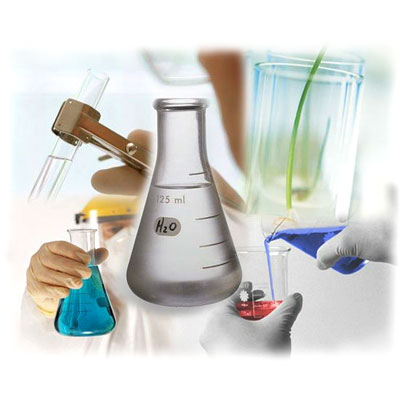 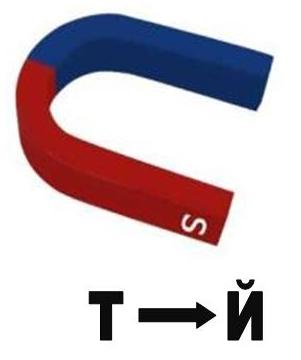 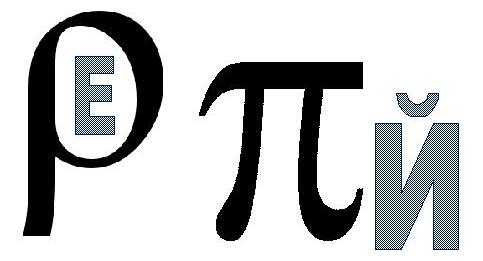 Лантан
Золото
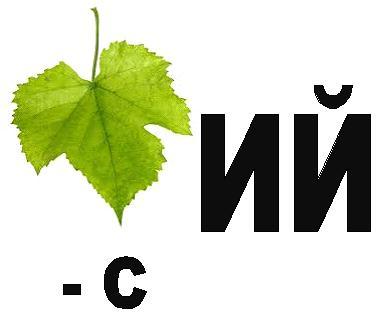 Титан
Eвропий
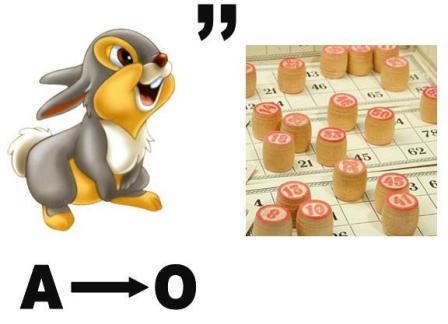 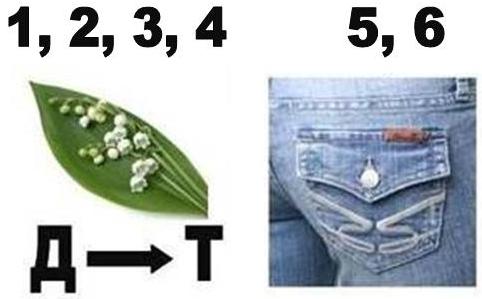 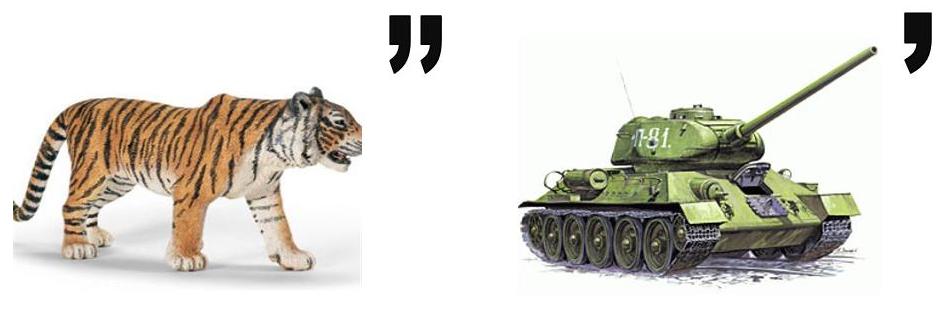 Магний
Литий
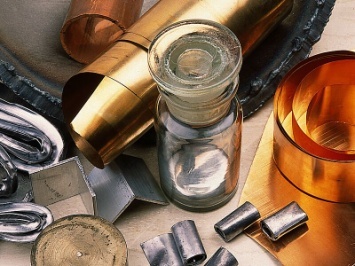 Металлы
Строение, физические свойства
Положение металлов в периодической системе химических элементов Д.И.Менделеева
Периоды
Группы элементов
VII
VIII
1
I
III
IV
V
VI
II
H
(H)
He
2
Li
Be
B
C
N
O
F
Ne
Na
Mg
Al
Si
P
S
Cl
Ar
3
K
Ca
Sc
Ti
V
Cr
Mn
Fe
Co
Ni
4
Cu
Zn
Ga
Ge
As
Se
Br
Kr
Ag
Cd
In
Sn
Sb
Te
I
Xe
5
Rb
Sr
Y
Zr
Nb
Mo
Tc
Ru
Rh
Pd
Cs
Ba
La
Hf
Ta
W
Re
Os
Ir
Pt
Au
Hg
Tl
Pb
Bi
Po
At
Rn
Fr
Ra
Ac
Rf
Db
Sg
Bh
6
7
Особенности строения атомов металлов
11Na
12Mg
13Al
26Fe
2е 8е 1е
2е 8е 2е
2е 8е 3е
19K
20Ca
31Ga
2е 8е 14е 2е
2е 8е 8e 1е
2е 8е 8е 2е
2е 8е 18e 3е
47Ag
2е 8е 18e 18e 1е
Радиус  атома
Число  уровней
Число электронов 
на последнем уровне
Радиус  атома
Изменение свойств атомов металлов 
в группе и периоде
Восстановительные  свойства
Восстановительные  свойства
Металлическая связь
Na+
Na0
Na0
Na0
Na0
Na+
Na+
Na0
Na+
Na+
Na+
Na+
Na0
Na0
Na+
Na0
Na0
Na0
Na0
Na+
Na+
Na0
Na+
Na+
Na+
Na+
Na0
Na0
Na+
Na0
Na0
Na0
Na0
Na+
Na+
Na0
Na+
Na+
Na+
Na+
Na0
Na0
Na+
Na0
Na0
Na0
Na0
Na+
Na+
Na0
Na+
Na+
Na+
Na+
Na0
Na0
Na+
Na0
Na0
Na0
Na0
Na+
Na+
Na0
Na+
Na+
Na+
Na+
Na0
Na0
Na+
Na0
Na+
Na0
Na+
Na0
Na+
Na0
Na+
Na0
Na0
Na0
Na0
Na0
Na0
Na0
Na0
Na0
Na0
Na0
Причинно – следственные связи
Самый, самый…
самый лёгкий






 
самый тяжелый
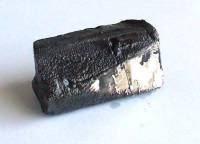 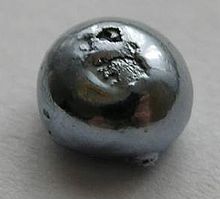 Самый, самый…
самый лёгкоплавкий







 
  самый тугоплавкий
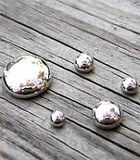 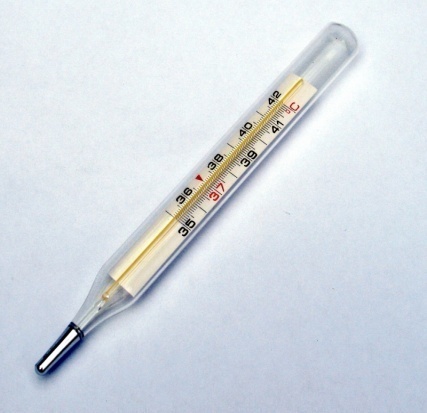 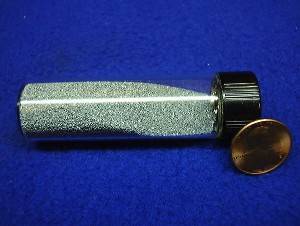 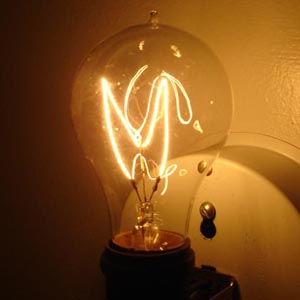 Самый, самый…
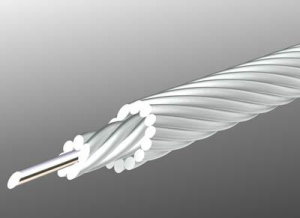 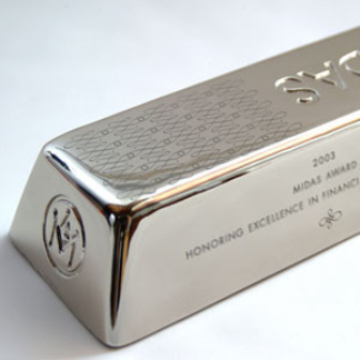 самый «проводный»
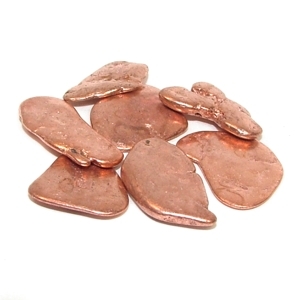 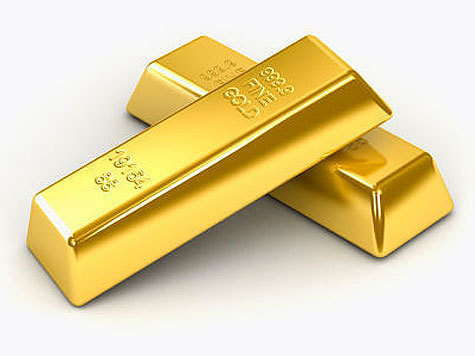 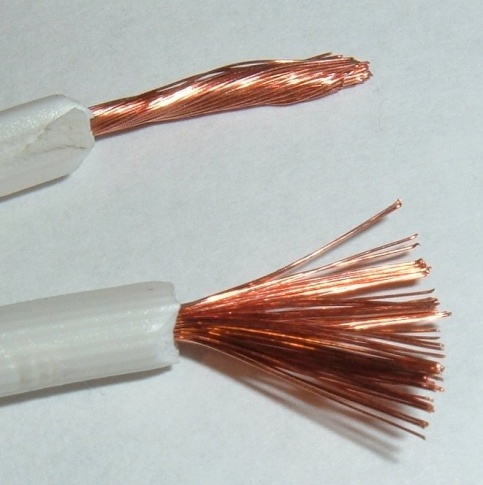 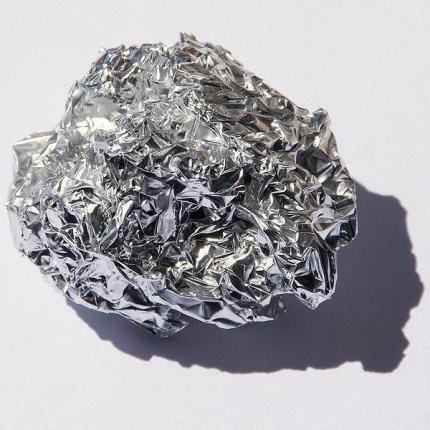 Самый, самый…
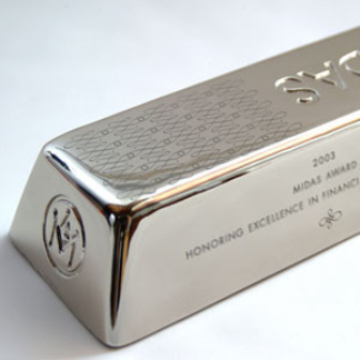 самый блестящий
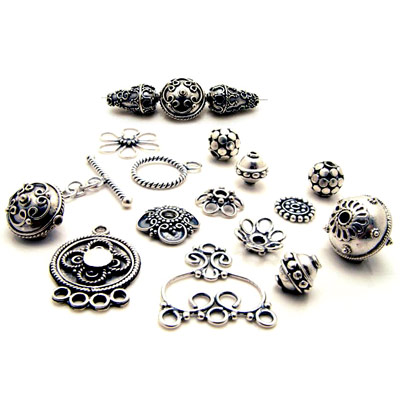 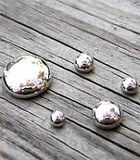 Самый, самый…
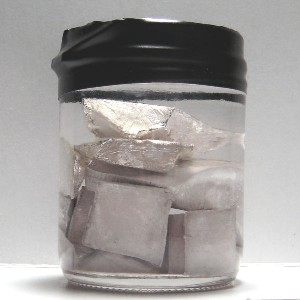 самый мягкий
самый твёрдый
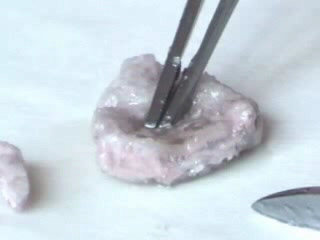 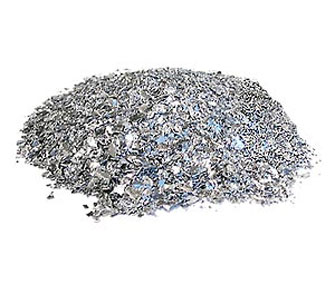 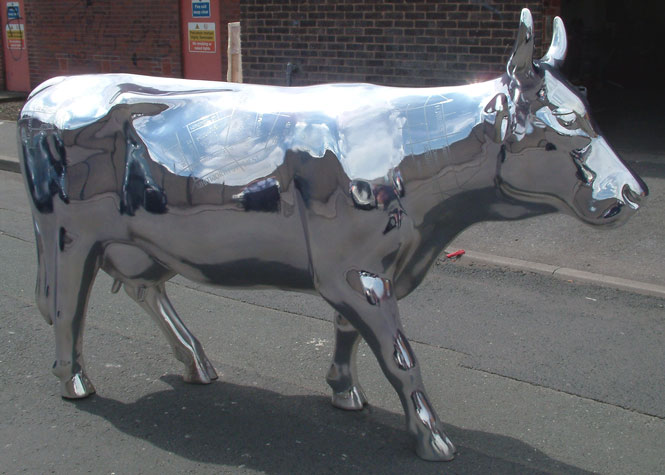 Самый, самый…
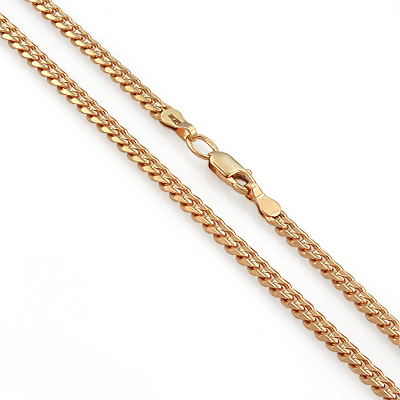 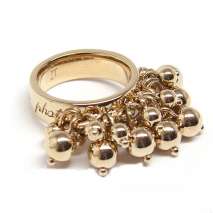 самый пластичный
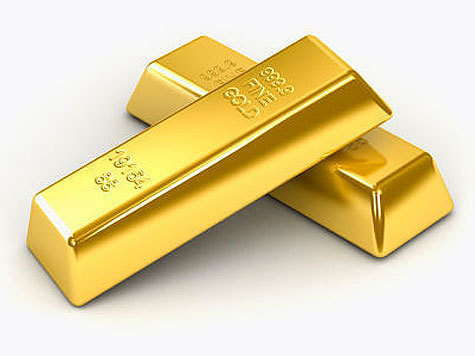 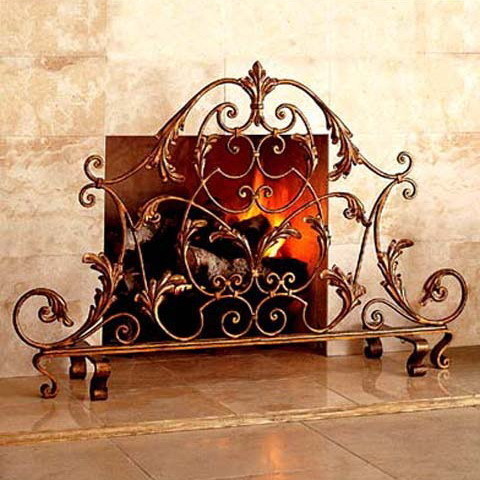 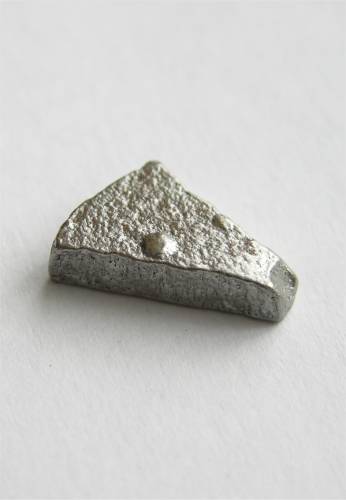 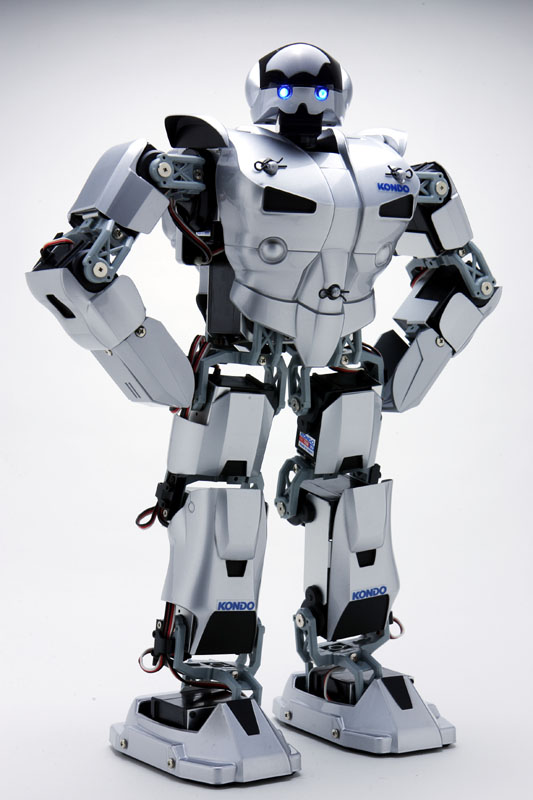 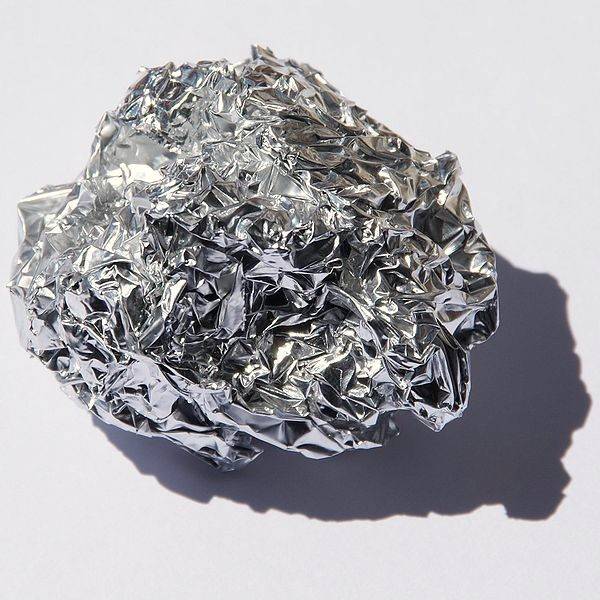 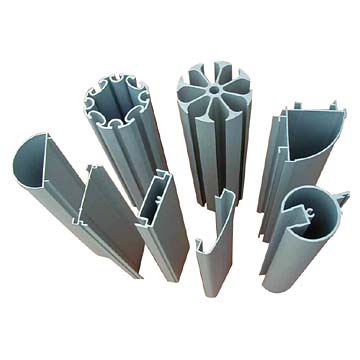 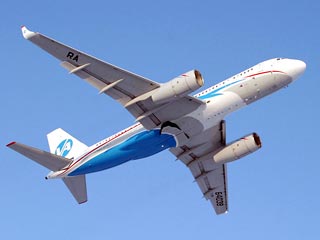 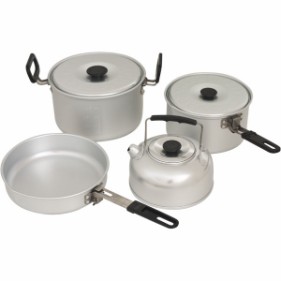 Самый, самый…
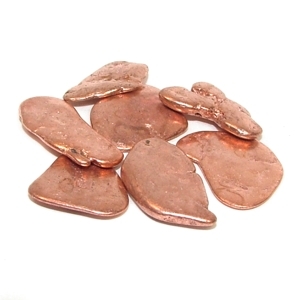 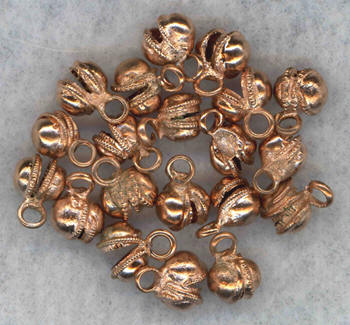 самый звонкий
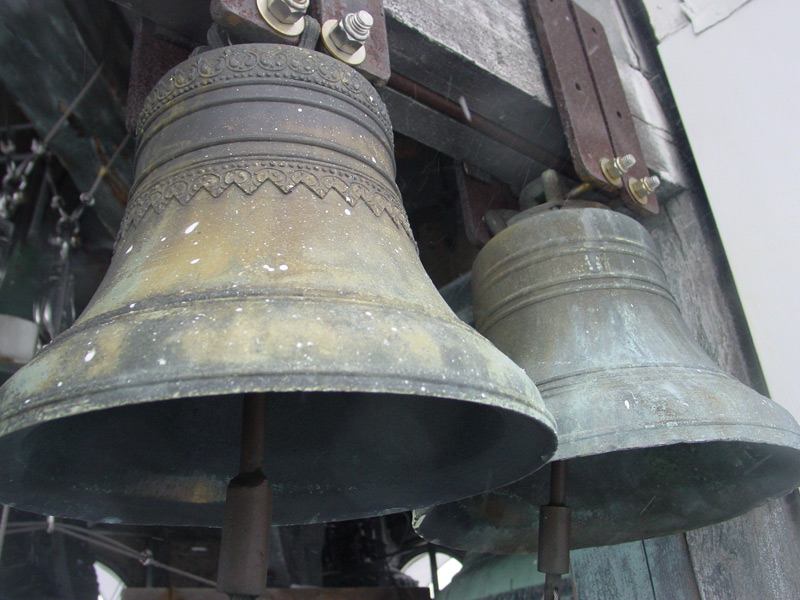 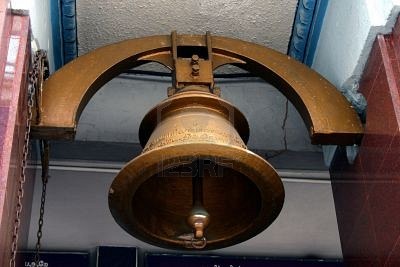 «Знаете ли вы?»
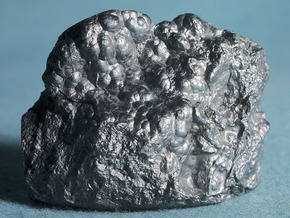 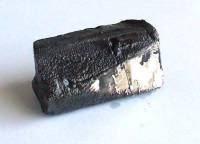 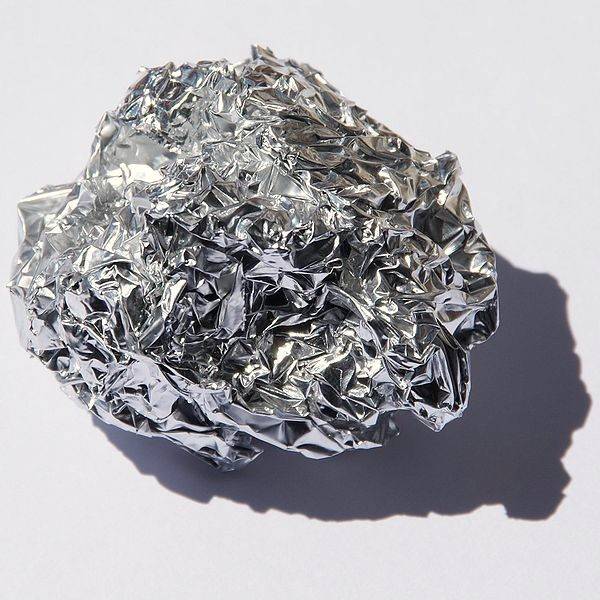 Какой металл назван в честь России?    
  Какой металл используют для изготовления нити в лампах накаливания и почему?         
  Каким металлом можно заморозить воду?                              
  Какой металл упал к нам из космоса?                                     
  Самый распространённый металл в земной коре, используемый в самолётостроении?          
  Какой металл используют для защиты от рентгеновского излучения?                              
  Самый лёгкий металл?                                                  
  Соединения этого металла применяют для лечения кожных болезней.
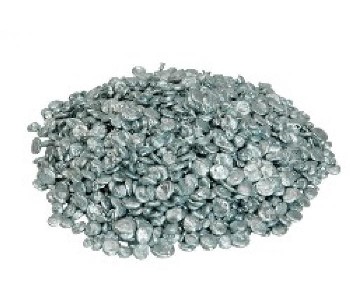 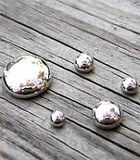 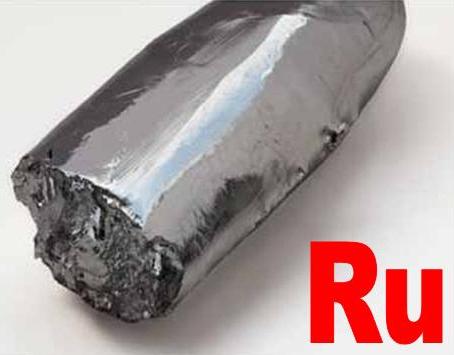 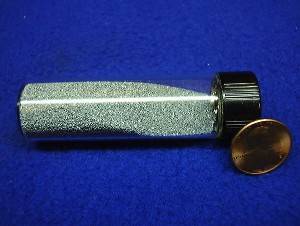 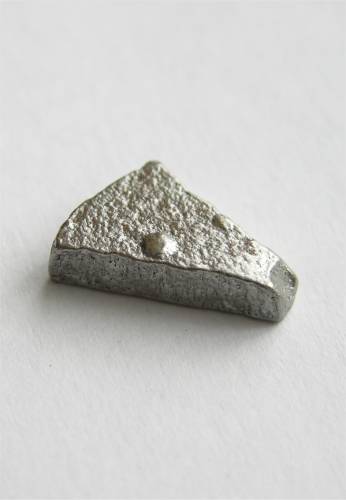 Желаю удачи!